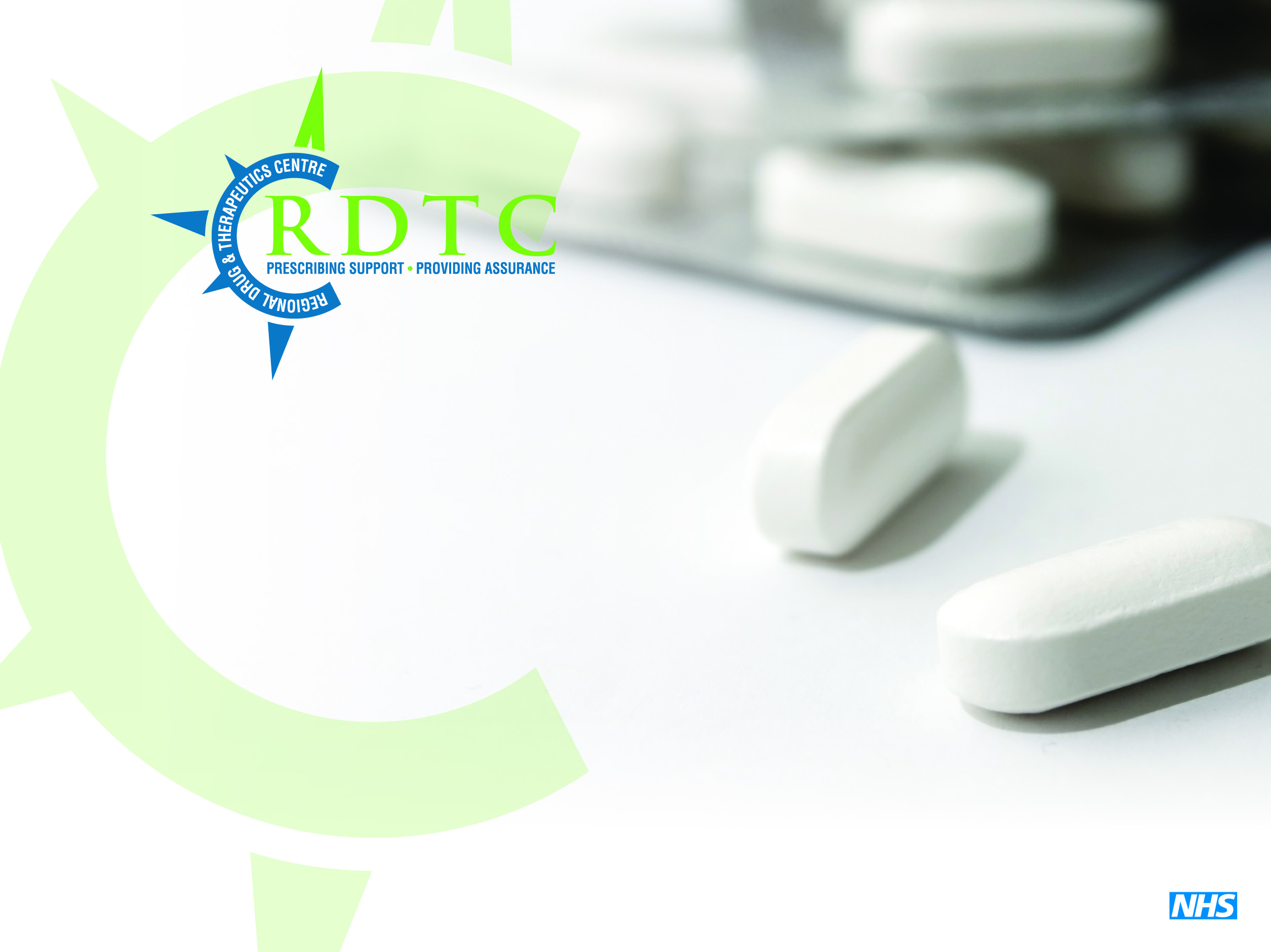 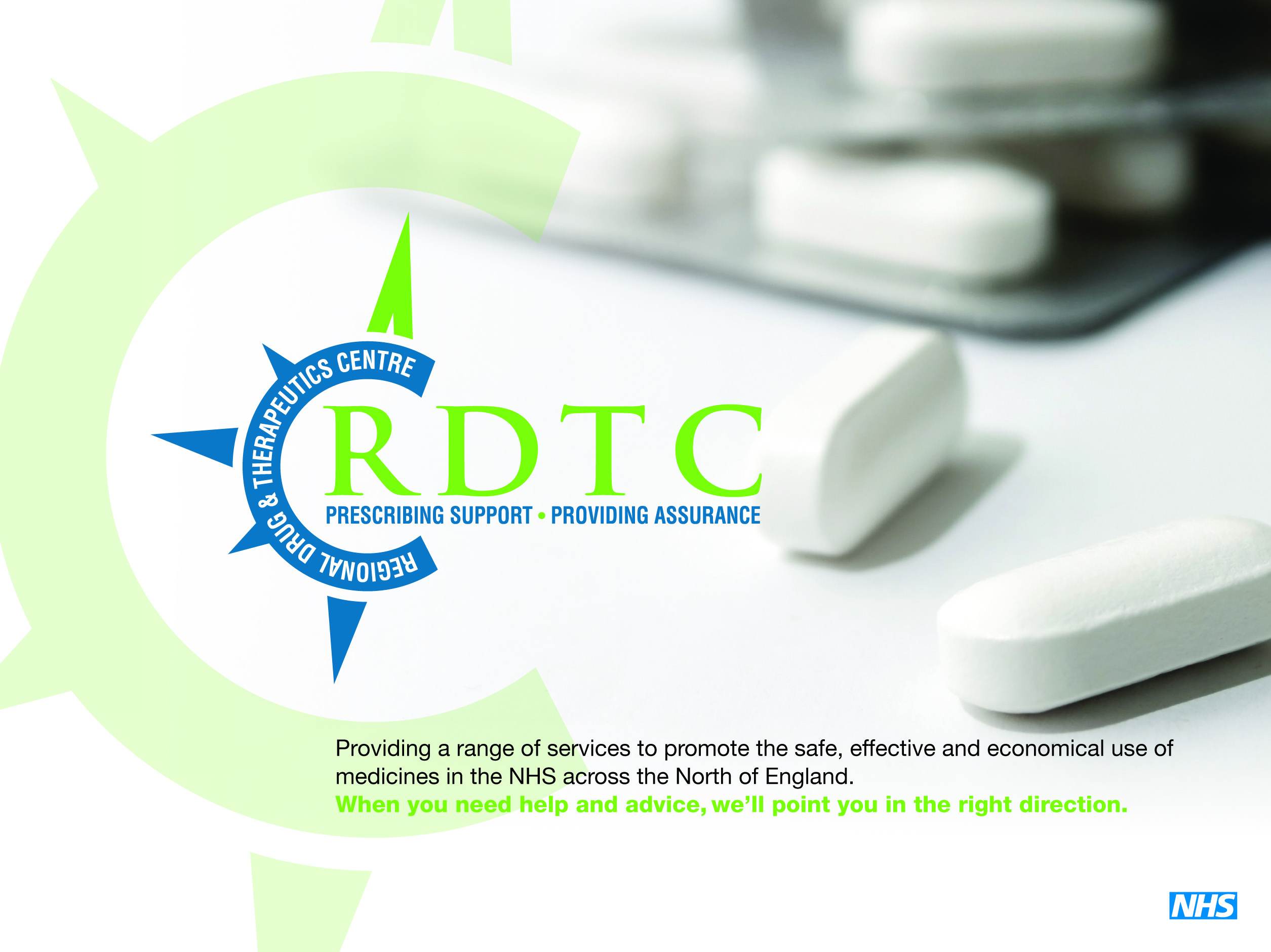 `1234
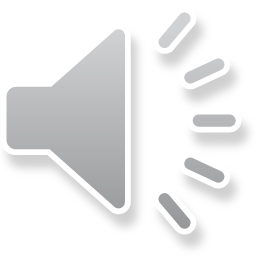 Remote Working in a Regional Medicines Information Centre during the COVID-19 pandemic – challenges and successes


August 2020
Regional Drug & Therapeutics Centre 
Newcastle upon Tyne
Daniel Hill, Vincent Cassidy & Paula Russell
Introduction
Remote working was introduced to the medicines information (MI) team in March 2020 at the Regional Drug & Therapeutics Centre (RDTC). This was in line with government guidance that “everyone who can work from home should do so”.1 
This was done in a phased manner: most staff were working from home by Friday 13th March and all were out by April 2020.
Each member of staff was issued with a laptop and mobile phone. Liberty® call answering software was used as per standard operating procedures,  and each person’s desk phone was diverted to their work mobile phone to enable remote call answering. 
All staff completed a home working health and safety assessment and the Trust provided working from home ‘Top Tips’.
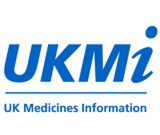 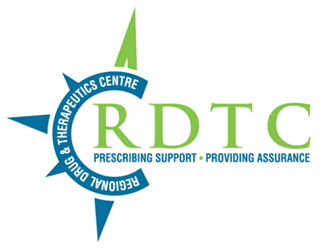 Health and Safety Executive. Working safely during the coronavirus (COVID-19) outbreak. https://www.hse.gov.uk/coronavirus/working-safely/work-from-home.htm (Accessed 10th July 2020)
Successes
Staff Safety
Liberty® Call Answering Software - desk phone diversions enabled remote call-taking.
Starleaf® Web Based Communications enabled regular and good quality team communications via video and voice calls + instant messaging.
Daily and then twice weekly team video catch-ups, formal and informal group chats, appraisals / probation reviews and remote teaching sessions. 
Instant messaging has already been found to be a useful tool to support out of hours pharmacy services.2 Here it is used to support remote MI services. 
Access to e-Resources and MiDatabank
MI service accessibility and delivery was not adversely affected.
Rathbone AP et al, Exploring the use of WhatsApp in out-of-hours pharmacy services: A multi-site qualitative study, Research in Social and Administrative Pharmacy, Volume 16, Issue 4, 2020, Pages 503-510,
Summary
There was no change in performance of the MI service provided. Enquiries could be received either by phone or email from 9am to 5pm Monday to Friday. 
99% of enquiries were answered on time (April-July 2020). 
The average time taken to complete enquiries was similar April-July 2020 (46.5 min) vs. April – July 2019 (44.5 min).  
Call volume is increasing back up to 2019 levels for the same time period.
Future
Remote working to continue for the RDTC MI team. Limited numbers of staff are working on site two days a week to enable training and supervision of a new member of staff.
User QA survey feedback to be analysed.
Pre-registration pharmacist MI training to be provided remotely.
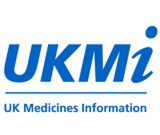 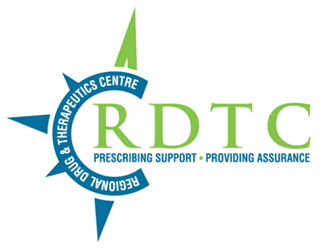